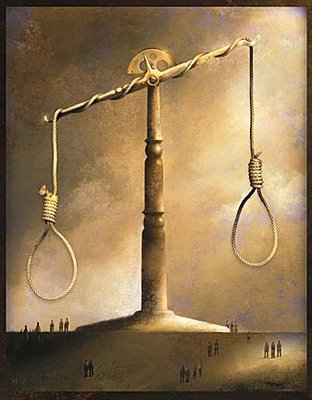 VIII.  DEATH PENALTY CONSIDERATIONS
PRESENTED BY: 
JUDGE MARK A. SPEISER
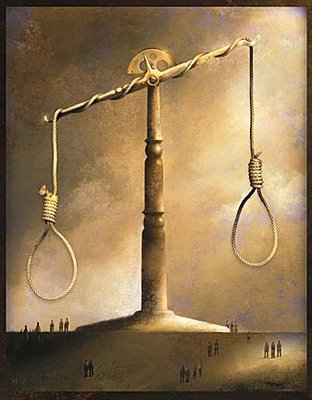 I GRAND JURY
AN INVESTIGATIVE AND ACCUSATORY PANEL SUPERVISED BY CIRCUIT COURT
ELIGIBLE CITIZENS OF THE JUDICIAL CIRCUIT ARE RANDOMLY SUMMONED AND SELECTED
GRAND JURORS MUST BE AT LEAST 18 YEARS OF AGE AND PANEL CONSISTS OF NO FEWER THAN 15 NOR MORE THAN 21 PERSONS
TERM OF DUTY IS 6 MONTHS AND MAY BE EXTENDED UP TO 90 DAYS
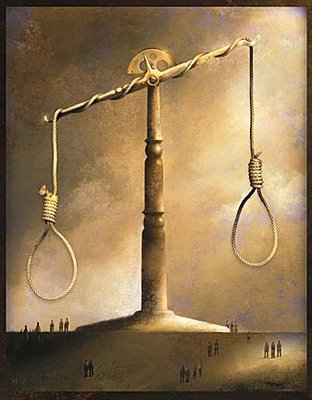 PAY IS $35 PER DAY
EVERY SESSION IS RECORDED BY A COURT REPORTER
DEFENSE ATTORNEY NOT ALLOWED TO BE PRESENT; THEREFORE DEFENSE SIDE OF CASE NEVER PRESENTED
PETIT JURY IS TRIAL JURY, HEARS ALL ADMISSIBLE EVIDENCE PRESENTED BY PROSECUTOR AND DEFENSE, AND RETURNS A VERDICT
GRAND JURY RETURNS A CHARGING DOCUMENT KNOWN AS AN INDICTMENT WHICH IS REQUIRED TO INITIATE A PROSECUTION OF A 1ST DEGREE MURDER CASE PUNISHABLE BY DEATH
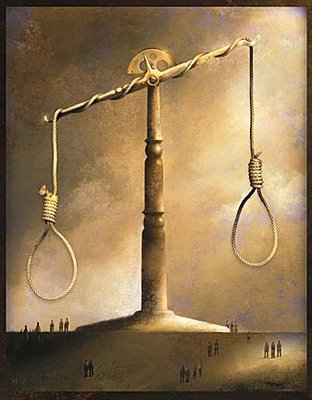 II. GUILT PHASE
12 JURORS AND 4 ALTERNATES
DEATH QUALIFYING THE JURY
MISGIVINGS ABOUT RECOMMENDING DEATH PENALTY
WITHERSPOON V. ILLINOIS
391 U.S. 510 (1968)
UNANIMOUS VERDICT
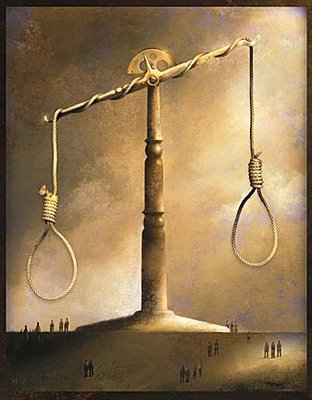 III. PENALTY PHASE
A.    UNNECESSARY IF DEFENDANT I5 OR YOUNGER WHEN MURDER COMMITTED
CRUEL AND UNUSUAL PUNISHMENT 
8TH AMENDMENT
CAN NOT EXECUTE DEFENDANT WHO IS MENTALLY RETARDED
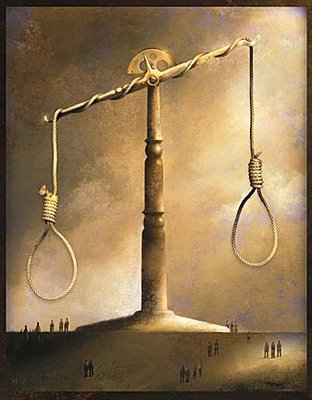 CAN NOT EXECUTE DEFENDANT WHO AIDS AND ABETS THE COMMISSION OF A FELONY DURING WHICH A PERSON(S) OTHER THAN THE DEFENDANT MURDERS THE VICTIM 
UNNECESSARY IF NO AGGRAVATING FACTORS PRESENT
STATE NOT SEEKING DEATH PENALTY
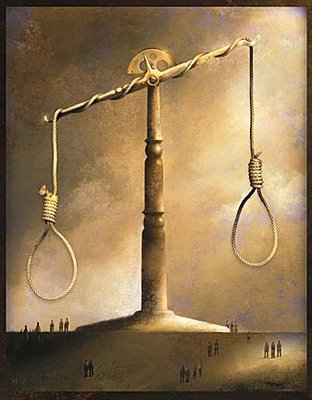 B. DEATH PENALTY ONLY APPLICABLE IF MURDER
PREMEDITATED
THIS EXCLUDES SECOND DEGREE MURDER AND MANSLAUGHTER
FELONY-MURDER
AN UNINTENTIONAL YET REASONABLY FORSEEABLE KILLING OCCURRING DURING COMMISSION OR ATTEMPT TO COMMIT A SERIOUS OR INHERENTLY DANGEROUS FELONY SUCH AS, ROBBERY, RAPE, ARSON, KIDNAPPING OR CARJACKING
C. JURY DOES NOT ORDER DEATH SENTENCE; ONLY MAKES NON-BINDING RECOMMENDATION TO COURT
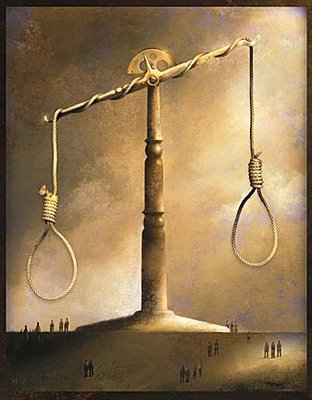 D. JURY RECOMMENDATION OF LIFE WITHOUT PAROLE OR DEATH PENALTY IS BY A MAJORITY VOTE
IF JURY VOTE IS 6-6 TIE, RECOMMENDATION IS DEEMED LIFE
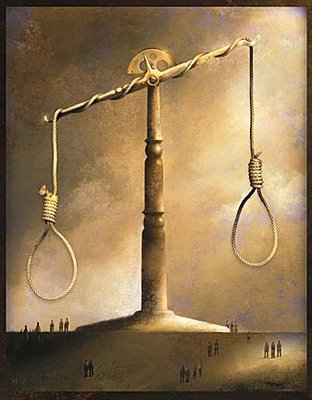 E. STATE PRESENTS EVIDENCE OF AGGRAVATING FACTORS IN SUPPORT OF DEATH PENALTY
EACH FACTOR MUST BE PROVEN BEYOND A REASONABLE DOUBT:
MURDER COMMITTED BY PERSON UNDER SENTENCE (INCLUDES JAIL, PRISON, PROBATION, PAROLE)
DEFENDANT HAS A PRIOR CAPITAL FELONY, A FELONY INVOLVING THE USE OR THREAT TO USE VIOLENCE TO THE PERSON, OR A CONVICTION FOR DISTRIBUTION OF A CONTROLLED SUBTANCE PUNISHABLE BY A SENTENCE OF AT LEAST 1 YEAR IN PRISON
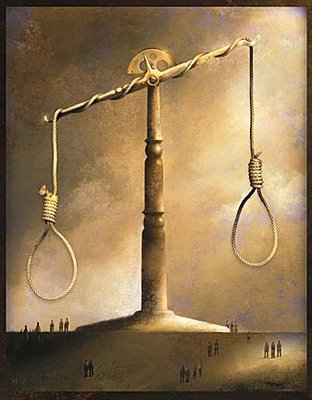 DEFENDANT CREATED GREAT RISK NOT A MERE PROBABILITY OF DEATH TO MANY PERSONS (4 OR MORE PERSONS OTHER THAN THE VICTIM)
DEFENDANT USED FIREARM OR DIRECTED ANOTHER TO DO SO
OFFENSE INVOLVED DISTRIBUTION OF DRUGS TO PERSONS UNDER 18 
OFFENSE INVOLVED DISTRIBUTION OF DRUGS CONTAINING POTENTIALLY LETHAL COMPONENT
VICTIM IS A LAW ENFORCEMENT OFFICER
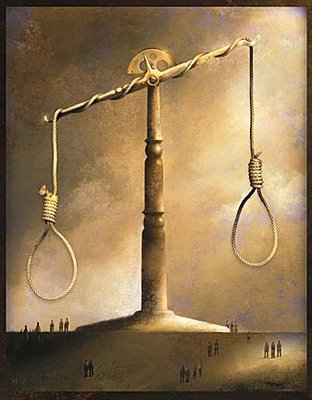 VICTIM PARTICULARLY VULNERABLE DUE TO AGE OR DISABILITY 
MURDER COMMITTED FOR FINANCIAL GAIN
MURDER COMMITTED IN AN ESPECIALLY  HEINOUS, CRUEL OR DEPRAVED MANNER IN THAT OFFENSE INVOLVED TORTURE OR SERIOUS PHYSICAL ABUSE TO VICTIM
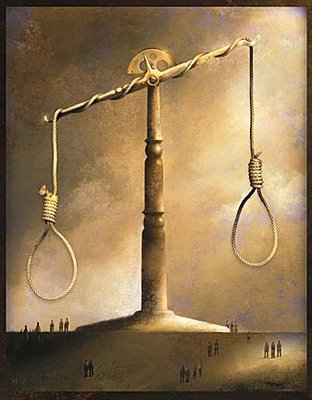 F.  VICTIM IMPACT EVIDENCE 
USED TO PROVE VICTIM’S UNIQUENESS AND THE RESULTANT LOSS TO THE COMMUNITY BY THE VICTIM’S DEATH
G. DEFENSE PRESENTS  MITIGATING FACTORS IN SUPPORT OF LIFE SENTENCE
HERE THE FOCUS IS ON THE DEFENDANT’S CHARACTER OR LIFE HISTORY
DEFENDANT HAS NO SIGNIFICANT HISTORY OF PRIOR CRIMINAL ACTIVITY
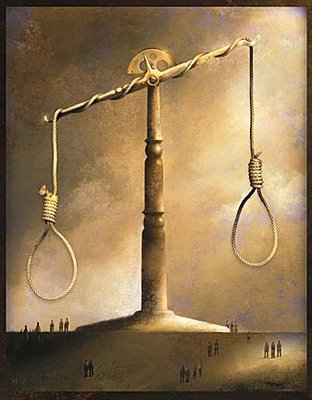 MURDER COMMITTED WHILE DEFENDANT UNDER INFLUENCE OF EXTREME MENTAL OR EMOTIONAL DISTRESS
DEFENDANT WAS AN ACCOMPLICE AND HIS PARTICIPATION WAS RELATIVELY MINOR 
DEFENDANT ACTED UNDER THE SUBSTANTIAL DOMINATION OF ANOTHER PERSON  OR UNDER EXTREME DURESS
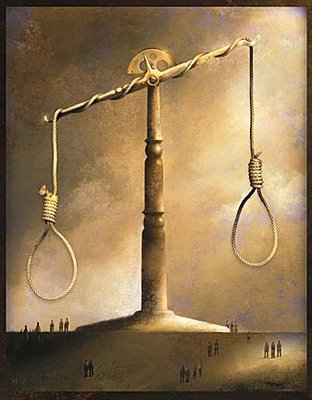 DEFENDANT’S CAPACITY TO APPRECIATE THE CRIMINALITY OF HIS CONDUCT WAS SUBSTANTIALITY IMPAIRED
AGE OF DEFENDANT AT TIME OF MURDER 
EXTREMELY YOUNG (OVER15) OR ELDERLY
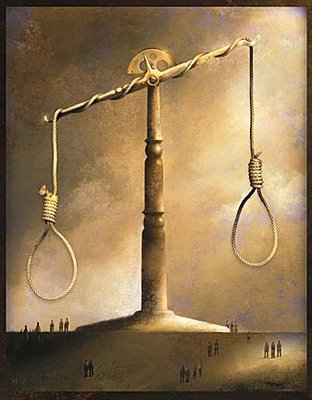 DEFENDANT COULD NOT HAVE REASONABLY FORSEEN HIS CONDUCT DURING MURDER WOULD CREATE A GREAT RISK OF DEATH TO ONE OR MORE PERSONS
ANY OTHER FACTORS IN DEFENDANT’S BACKGROUND MITIGATING AGAINST DEATH PENALTY .
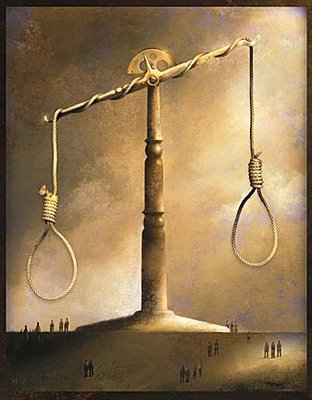 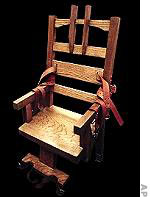 H. CLOSING ARGUMENTS
STATE ARGUES FIRST
DEFENSE HAS LAST WORD
I.  JURY INSTRUCTIONS 
J.  JURY DELIBERATIONS AND RESULTING NON-BINDING ADVISORY OPINION
K. SENTENCE ALTERNATIVES
FOLLOW JURY’S 
	RECOMMENDATION
JURY OVERRIDE
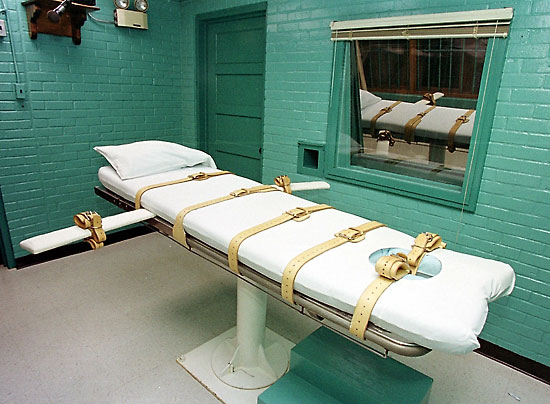 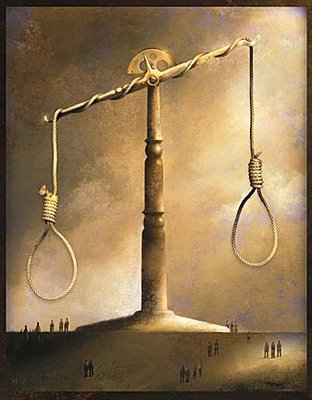 L. DEATH SENTENCE REQUIRES EXTENSIVE AND DETAILED SENTENCING ORDER

M. APPEAL
DIRECTLY TO FLORIDA SUPREME COURT
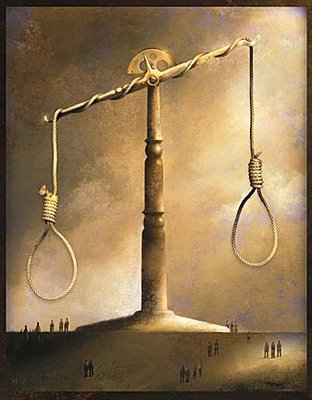 THE END